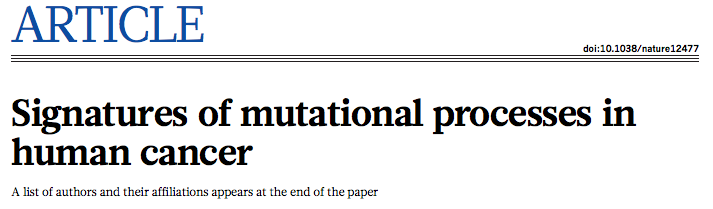 Presented by Jay Krishnan
Overview
Somatic Mutations - Our understanding of biological processes is limited 
4,938,362 mutations analyzed from 7,042 cancers 
20+ distinct mutational signatures 
Prevalence of signatures in one or many cancer classes
APOBEC family of cytidine deaminases 
Association with age
Mutagenic exposures or defects in DNA maintenance 
Hypermutation 
Results highlight the diversity of mutational processes underlying development of cancer
Cancer aetiology, prevention and therapy
[Speaker Notes: Cancer is caused by somatic mutations. Our understanding of the biological processes that generate somatic mutations is limited. 
DNA replication machinery, exogenous or endogenous mutagen exposures (UV or tobacco smoking), enzymatic modifications of DNA or defective DNA mismatch repair 

Signatures are different combinations of mutation types 
Signatures in many cancer types most notably occurs when a signature attributed to APOBEC family of cytidine deaminases 

Before: signatures were exploredusing a small number of mutated cancer genes that are drivers. To make a mutation signature, a single mutation from each cancer sample is entered into a mutation set aggregated from several cases of a particular cancer type

Now: Sequencing technology has overcome past limitations with new algorithms of identifying signatures

Hypermutation was found to be localized to small genomic regions or kataegis that are found in many cancer types]
The prevalence of somatic mutations across human cancer types.
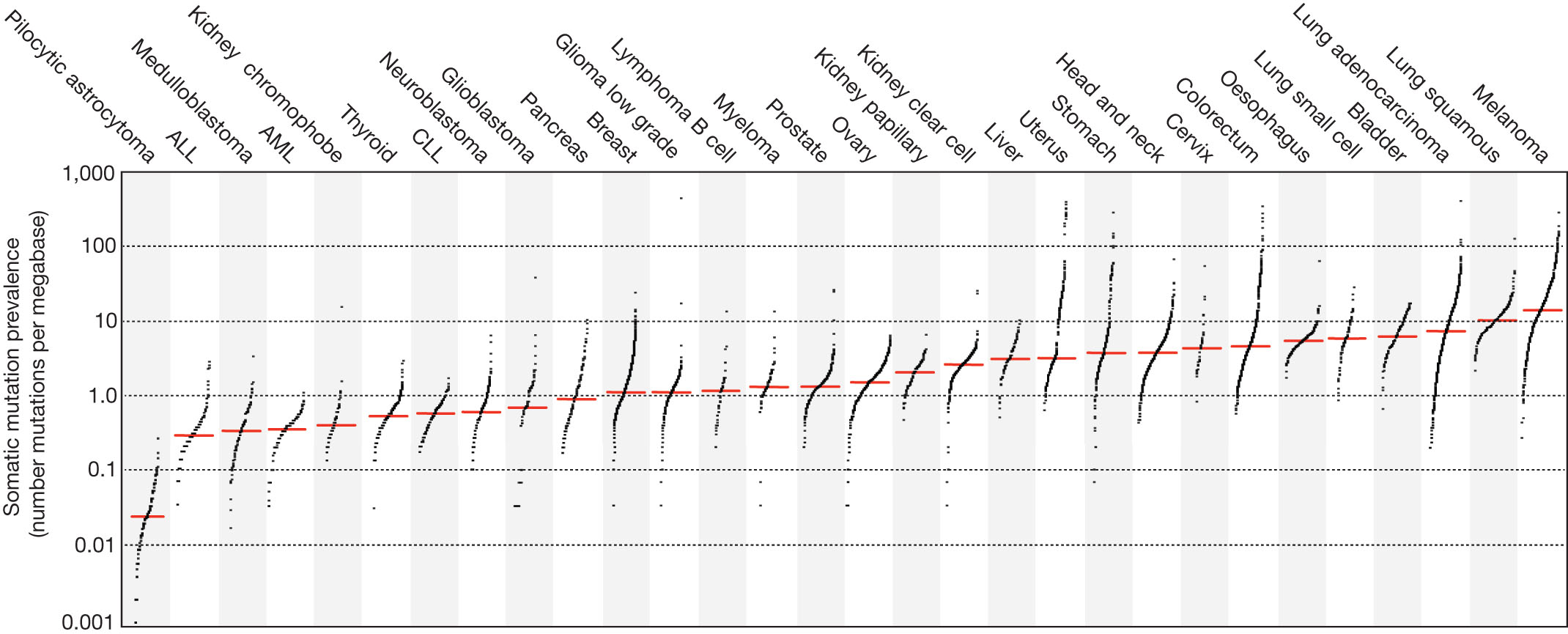 LB Alexandrov et al. Nature 000, 1-7 (2013) doi:10.1038/nature12477
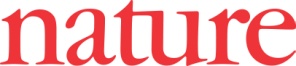 [Speaker Notes: 4,938,362 mutations analyzed from 7,042 cancers of 30 different classes
Normal DNA has to also be sequenced. 

Red line is the median number of somatic mutations. Ordering of cancer types is based on the median 
Vertical axis is log scaled – shows the number of mutations per megabase
Prevalence of somatic mutations is highly variable within a cancer class. Childhood cancers carry the fewest mutations where cancers related to chronic mutagenic exposures exhibited the highest prevalence.]
Validated mutational signatures found in human cancer.
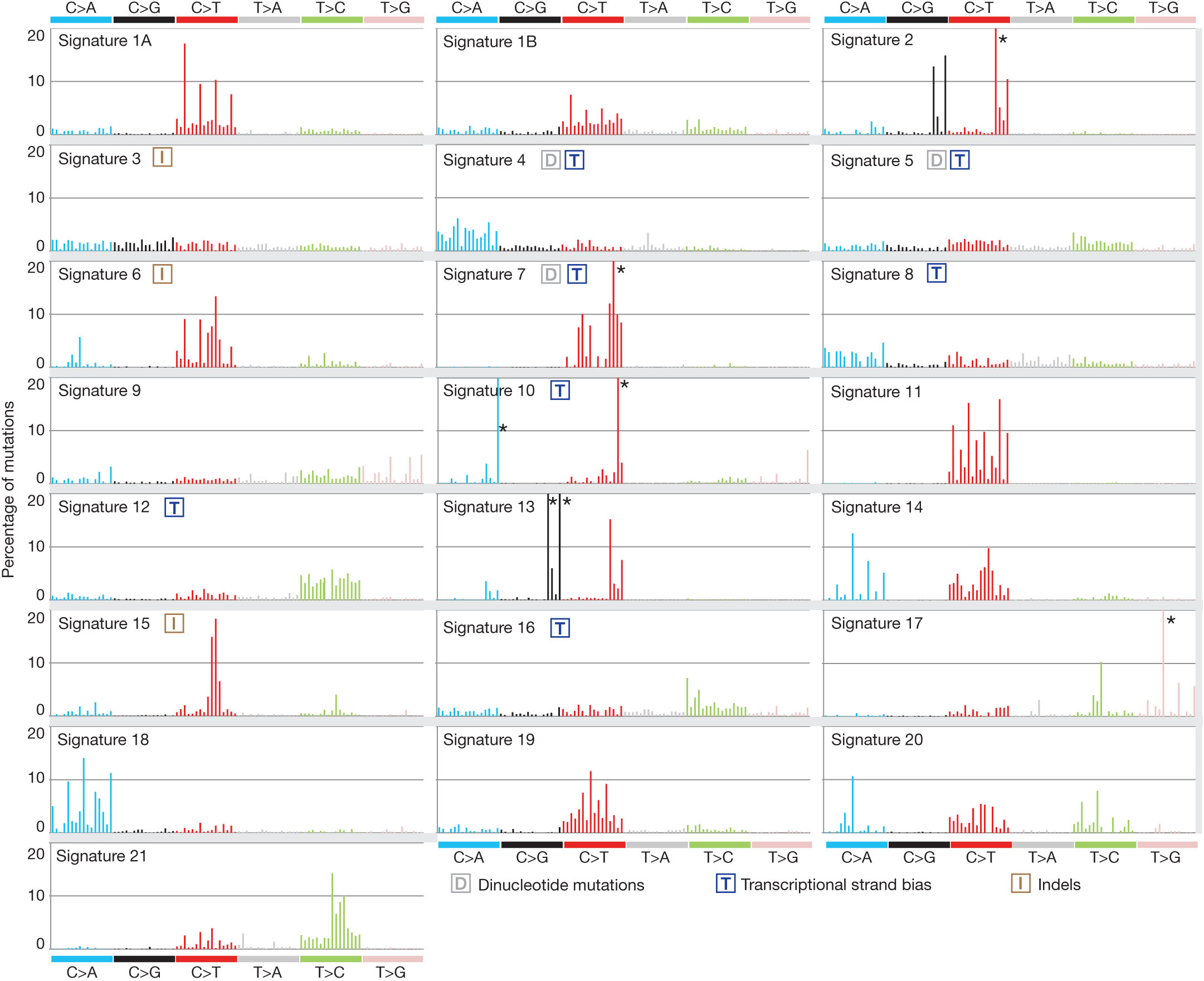 LB Alexandrov et al. Nature 000, 1-7 (2013) doi:10.1038/nature12477
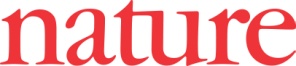 [Speaker Notes: OVERVIEW: Algorithm to extract mutational signatures from catalogues of somatic mutations and applied to cancer whole genome sequences. Novel and known signatures found. The contribution to each signature to each cancer sample and the timing of the activity properly estimated. 
This approach can be applied to mutational catalogues from sequences of all coding exons. This allows the generation of somatic mutations from 1000s of cancers. 

First: mutational signatures were extracted using base substitutions. There are six classes of base substitutions and when you incorporate information around the mutated site you get 96 possible mutations in this classification. This is useful to distinguish signatures that cause same substitutions but in different sequence contexts

Figure shows this approach applied to 30 cancer types revealing 21 distinct but validated mutational signatures
Lots of diversity 
Some signatures show 1 or 2 of the 96 combinations (Signature 10) showing high specificity 
Others like signature 3 show equal representations of all mutations more or less]
The presence of mutational signatures across human cancer
types.
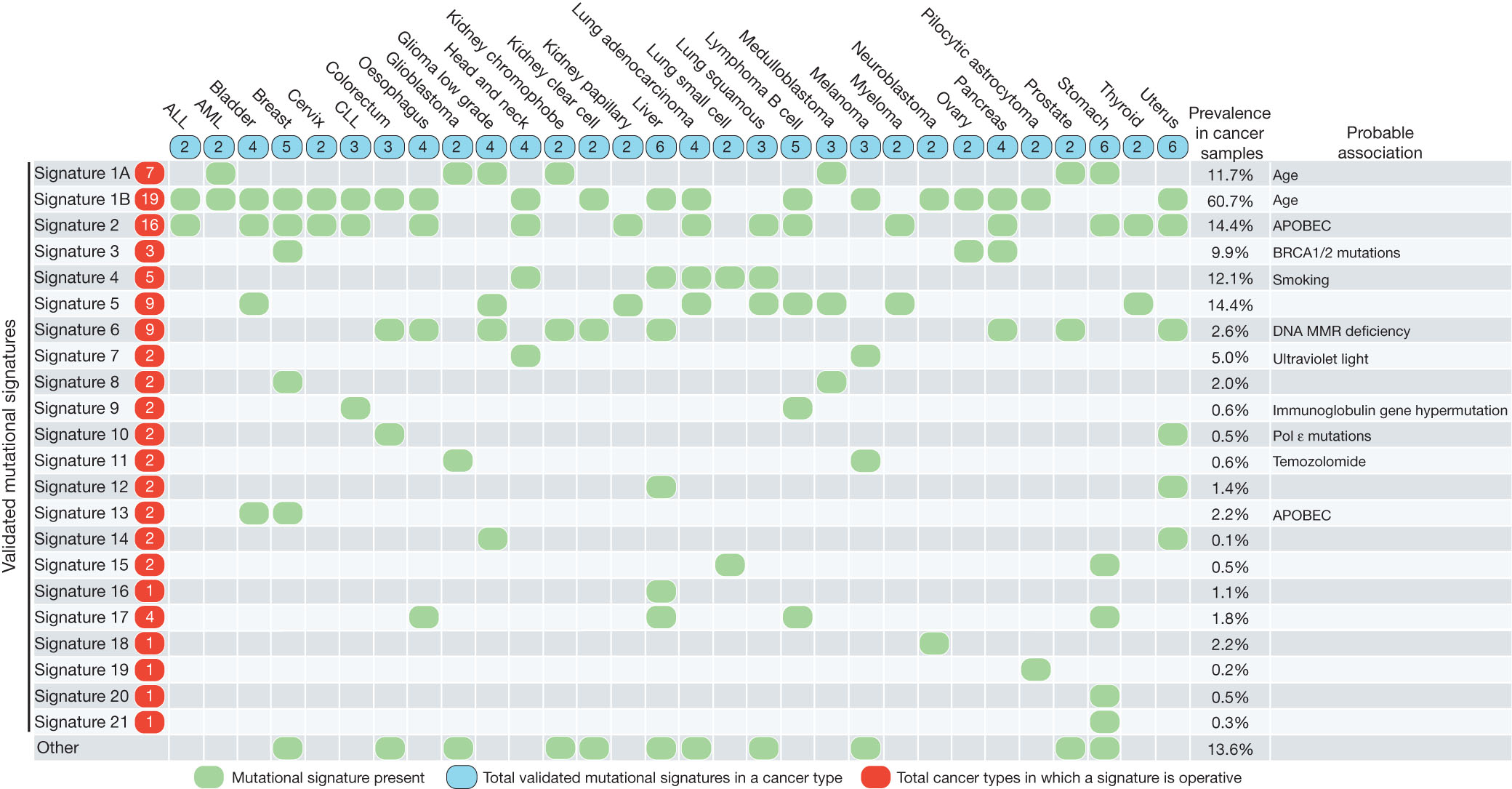 LB Alexandrov et al. Nature 000, 1-7 (2013) doi:10.1038/nature12477
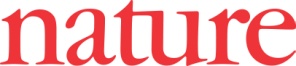 [Speaker Notes: Cancer types ordered A-Z 
Mutational signatures are displayed as rows Prevalence in cancer sample = % of samples (7042 cancers) where signature contributed to a significant number of mutations

Signatures 1A and 1B are observed in 25/30 cancer classes. 
We notice the C>T substitutions at NpCpG trinucleotides.
Mutually exclusive in tumour types say that they probably represent the same underlying process. 
Paper speculates these signatures are related to elevated rate of spontaneous deamination of 5-methyl-cytosine which results in C>T transitions. 

Signature 2 is C>T and C>G and found in 16/30 cancer types 
Speculate that this is due to over activity of members of the APOBEC family of cytidine deaminases which covert C to U and due to problems with base excision repair and DNA replication machineries]
The contributions of mutational signatures to individual cancers
of selected cancer types.
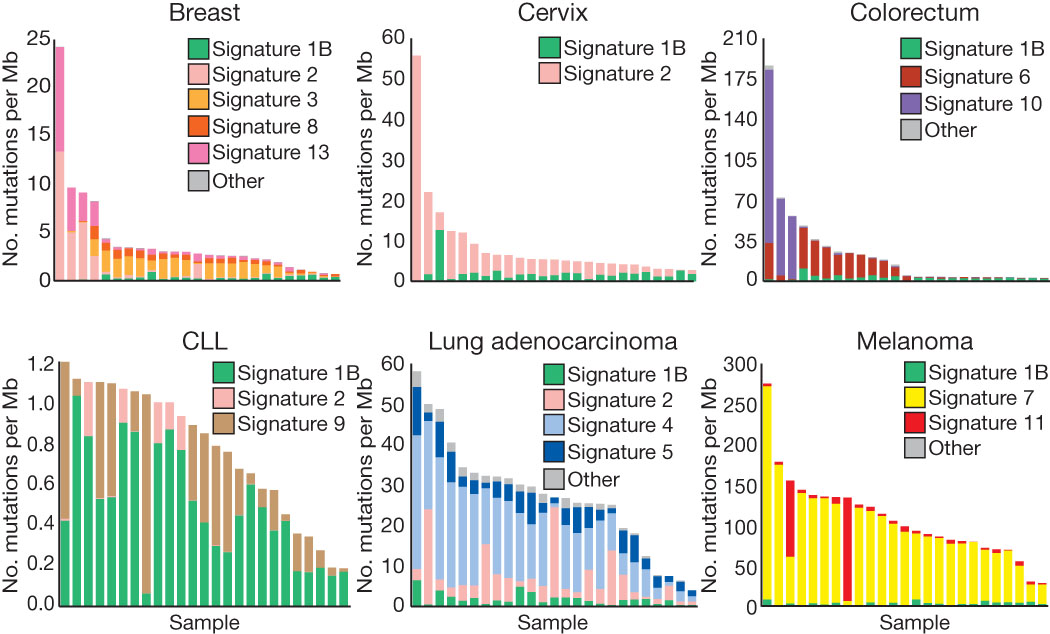 LB Alexandrov et al. Nature 000, 1-7 (2013) doi:10.1038/nature12477
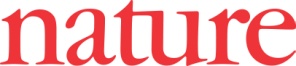 [Speaker Notes: Many individual cancer genomes exhibit more than one mutational signature and many different combinations of signatures. 
Patterns of contribution to cancer samples is very different between signatures. 

Bar represents a typical selected sample for a particular cancer type. 
Vertical axis denotes number of mutations per megabase
1A 1B usually has the same amount of contribution while other signatures vary greatly probably due to differing carcinogenic exposures or after neoplastic change.]
Selected mutational signatures with strong transcriptional strand
bias.
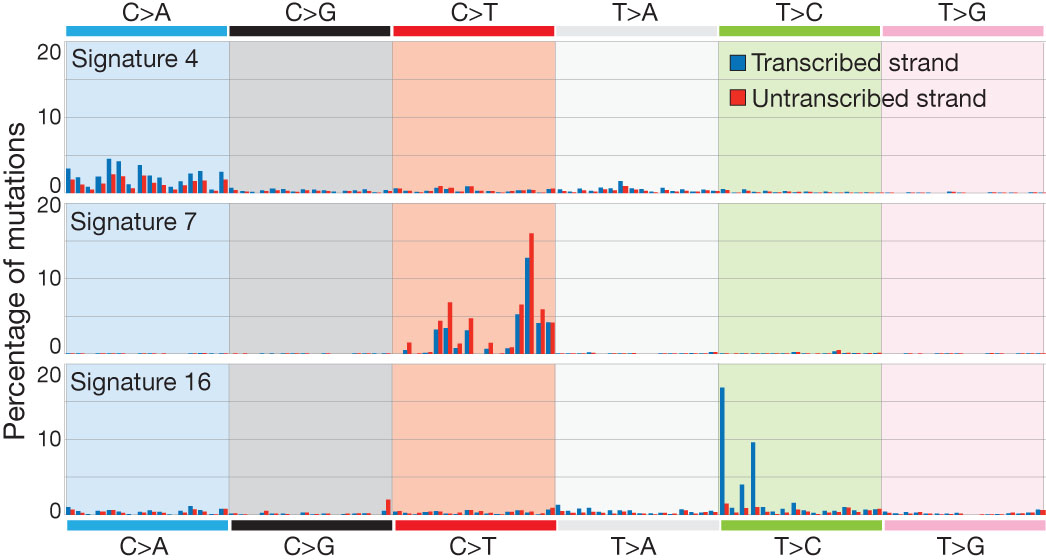 LB Alexandrov et al. Nature 000, 1-7 (2013) doi:10.1038/nature12477
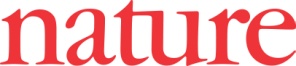 [Speaker Notes: Efficiency of DNA damage and DNA maintenance can differ between transcribed and untranscribed strands of genes

Re-extracted substitution mutational signatures incorporating the transcriptional strand on which the mutation had taken place
96*2 = 192 mutation subclasses 
Figure 5 shows transcriptional bias for C>A in transcribed strand of signature 4
Going back to Figure 3 we know signature 4 is related to tobacco smoking 
So signature 4 is probably an imprint of bulky DNA adducts generated by polycyclic hydrocarbons fond in tobacco smoke 

Like this the authors are able to elucidate the underlying biology of many different signatures]
Mutational Signatures with insertions and deletions
Re-extracted mutational signatures adding 2 furthur classes of mutations
Indels at short nucleotide repeats 
Indels with overlapping microhomology at breakpoint junctions
3/21 base substitution signatures associated with lots of indels
Patterns of indels termed as microsatellite instability is characteristic of cancers with defective DNA mismatch repair
[Speaker Notes: We did base substitutions and transcriptional strand bias]
Cancer Aetiology and Mutational Signatures
What are the causes?
1A/1B - deamination of 5-methyl-cytosine
7 – melanoma and squamous carcinoma due to UV
4 – Tobacco Smoking
11 – Some anticancer drugs are mutagens 
6 – DNA mismatch repair 
3 – double strand break repair  
Still many signatures to find 
Still many unknown underlying reasons
Kataegis in three cancers.
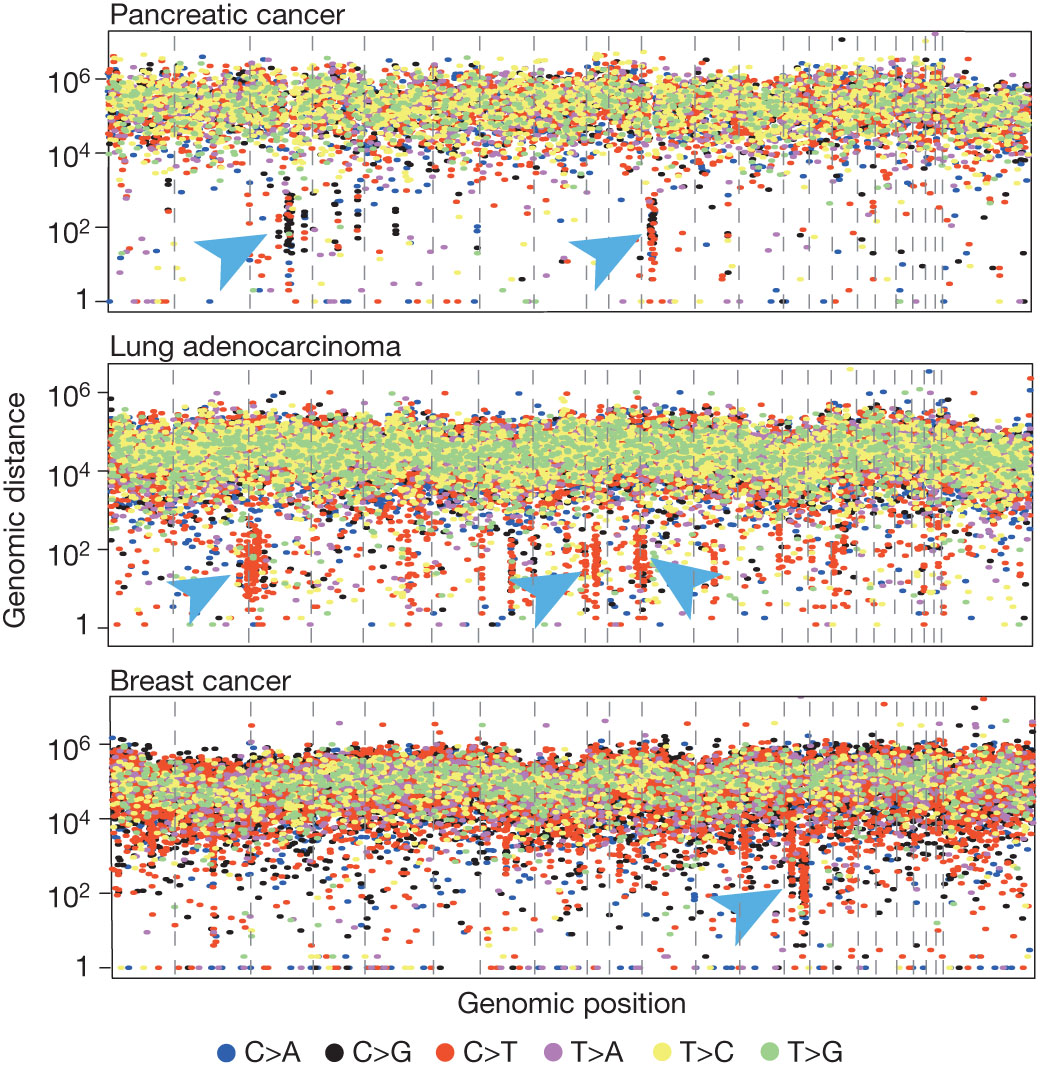 LB Alexandrov et al. Nature 000, 1-7 (2013) doi:10.1038/nature12477
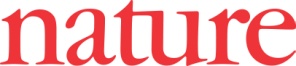 [Speaker Notes: Hypermutation was found to be localized to small genomic regions or kataegis that are found in many cancer types
Clusters of C>T and C>g mutations particularly in TpCpN trinucleotides and on the same DNA strand
Foci of kataegis found in vicinity of genomic rearrangements 

Problems with APOBEC family enzymes found as a reason 

Rainfall plot showing Kataegis in 3 cancers. Each dot is a cancer sample in which a somatic mutation has occurred at that spot. Arrows indicate clusters of mutations or kataegis at the genomic location.]
Methodology
Mutational catalogues were stringently filtered 
A previously developed computational framework was used to extract the signatures
Framework can be downloaded from http://www.mathworks.com/matlabcentral/fileexchange/38724
Complete set of somatic mutations is available
All mutational signatures are validated
Discussion
Diversity and complexity of somatic  mutational processes is being revealed by studying mutational patterns
With WGS more mutational signatures will be extracted
Mechanics of most signatures is still unknown 
Explanation depends on:
Compilation of signatures from model systems exposed to known mutagens
Correlation of contributions of mutational signatures with other biological characteristics in each cancer
Help from molecular profiling to epidemiology 
Future Directions